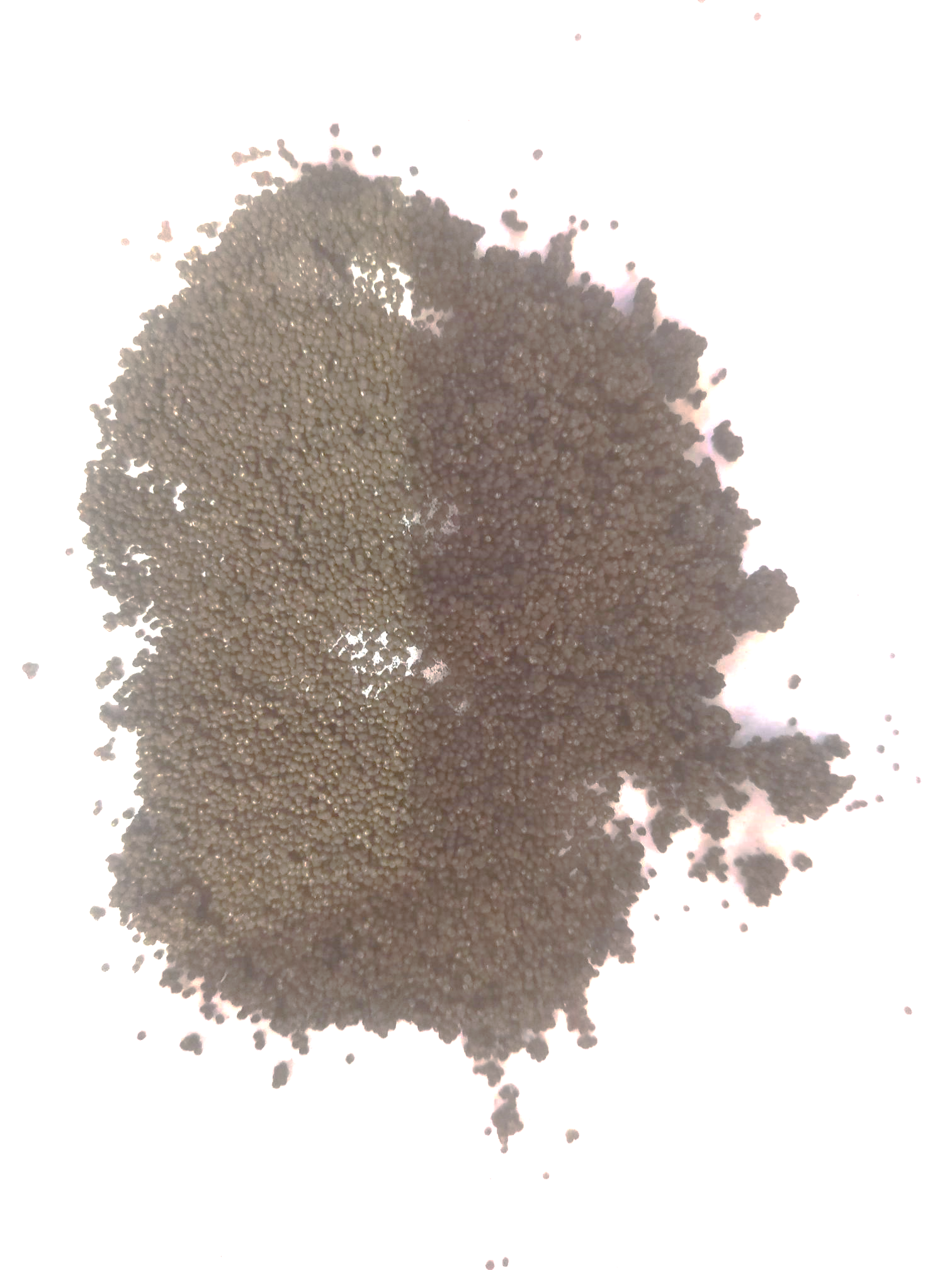 Before
Shots with moisture & Dust